Выполнила воспитатель группы раннего возраста: Клецко О.Н.
МБДОУ Высокогорский детский сад №2
ПРЕЗЕНТАЦИЯ ДЛЯ ДЕТЕЙ ГРУППЫ РАННЕГО ВОЗРАСТА
 НА ТЕМУ:
«Кто такая лошадь»
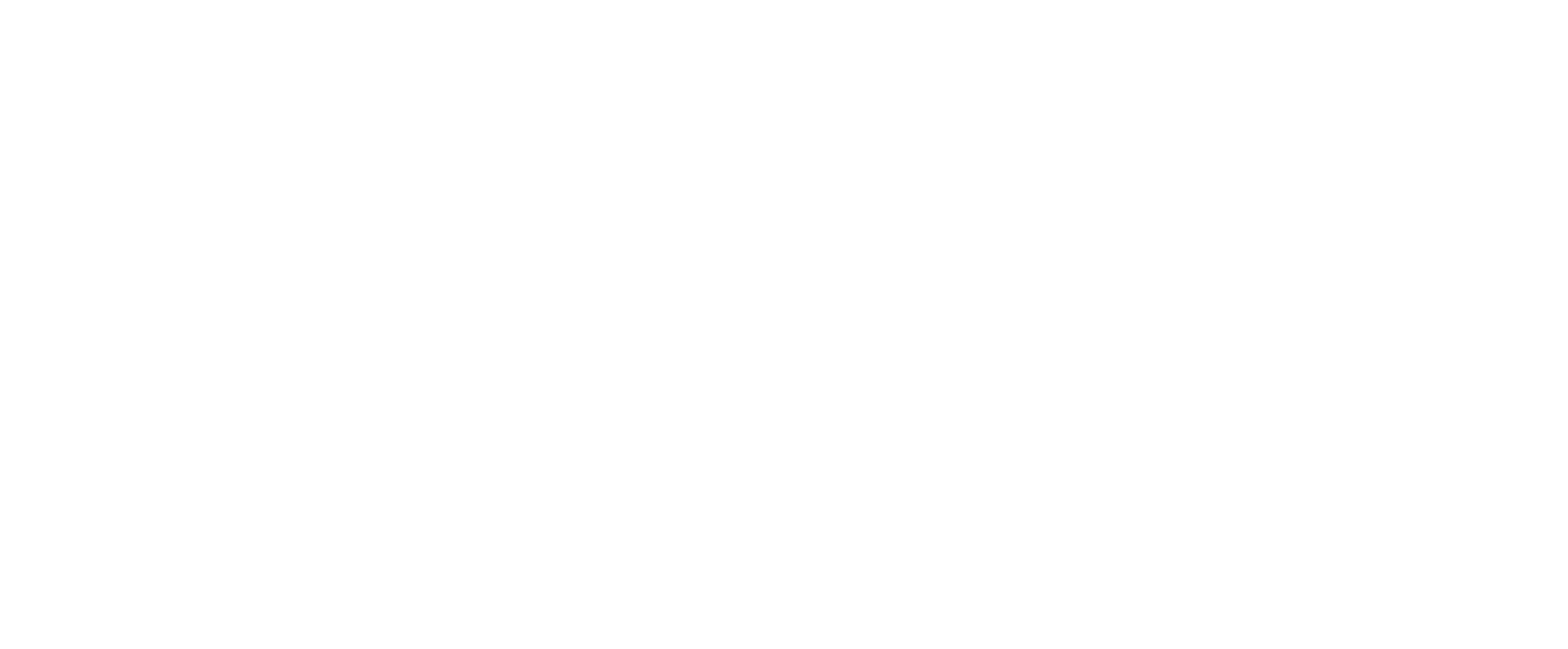 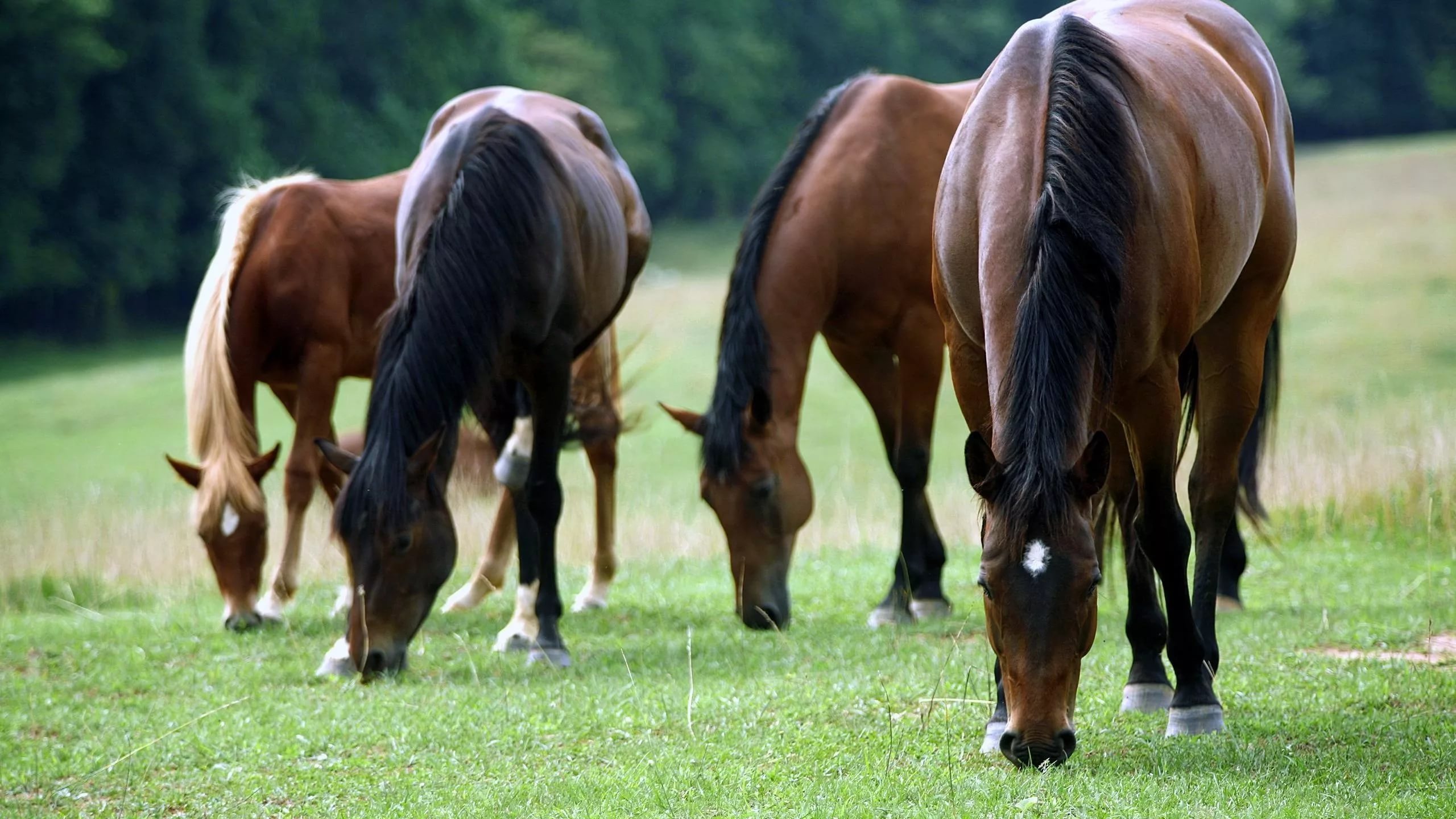 Привет, малыш! Сегодня мы познакомимся с одним замечательным животным – лошадью!
Смотри – это лошадка, сильное и большое животное, которое намного сильнее человека.
Характер у лошадок бывает разный, есть добрые и злые, смелые и пугливые, работящие и ленивые, все они разные, как и люди.
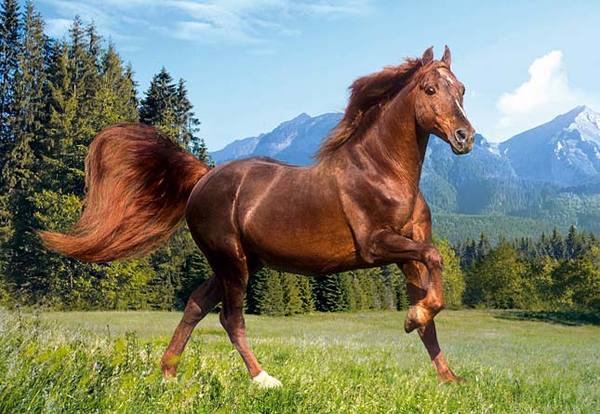 Летом лошадки едят траву и плоды которые выкапывают из земли.
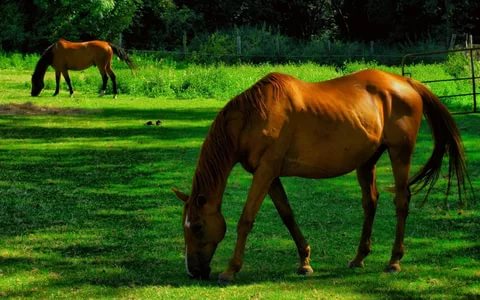 А зимой основная еда овес, пшеница и сено. Сено –это высохшая трава.
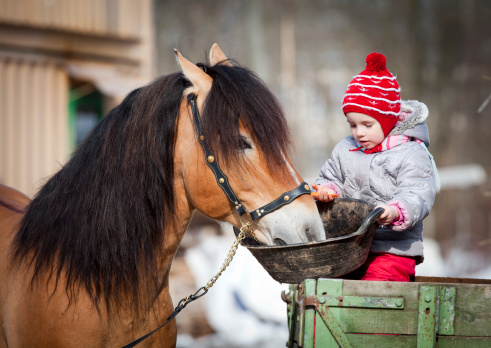 Живут лошадки в специальных домиках, которые называются –конюшни.
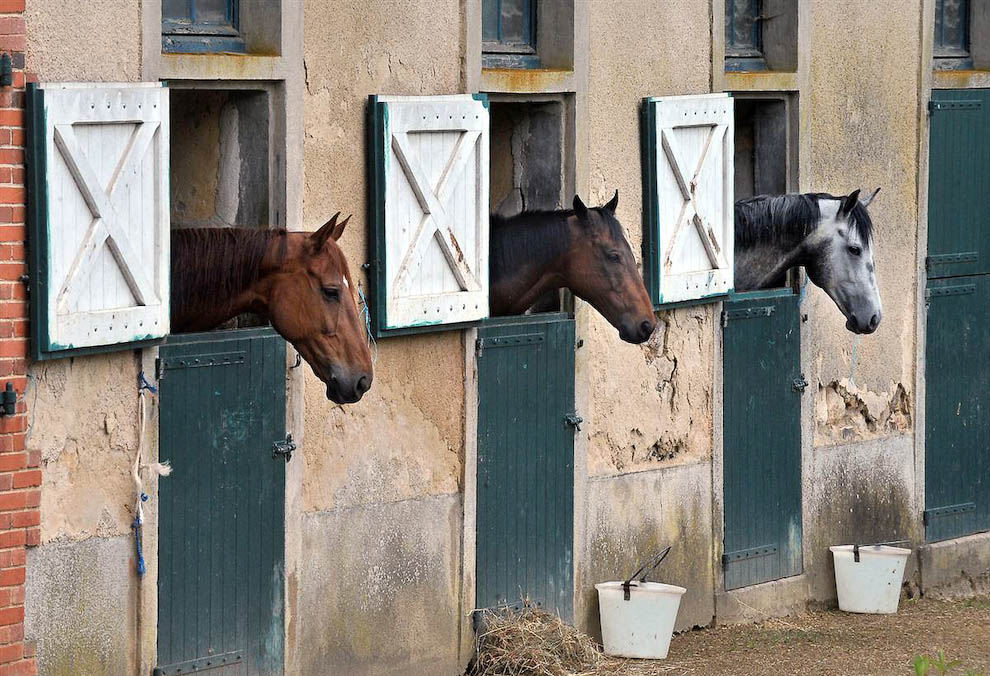 Лошади - сильные животные, они могут перевозить людей и груз.
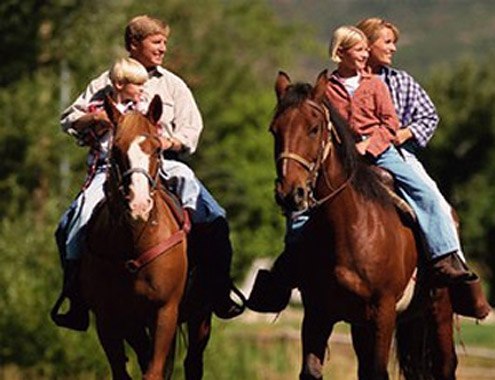 Семья у лошадки такая: мама – лошадь, папа – конь,дети – жеребята.
СПАСИБО ЗА ВНИМАНИЕ!                Надеюсь, вам было интересно!